TEXT TYPES
Wombats
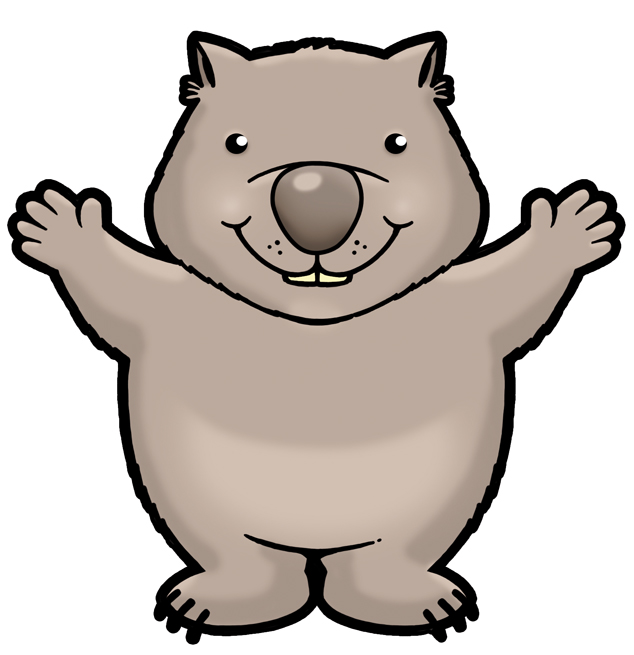 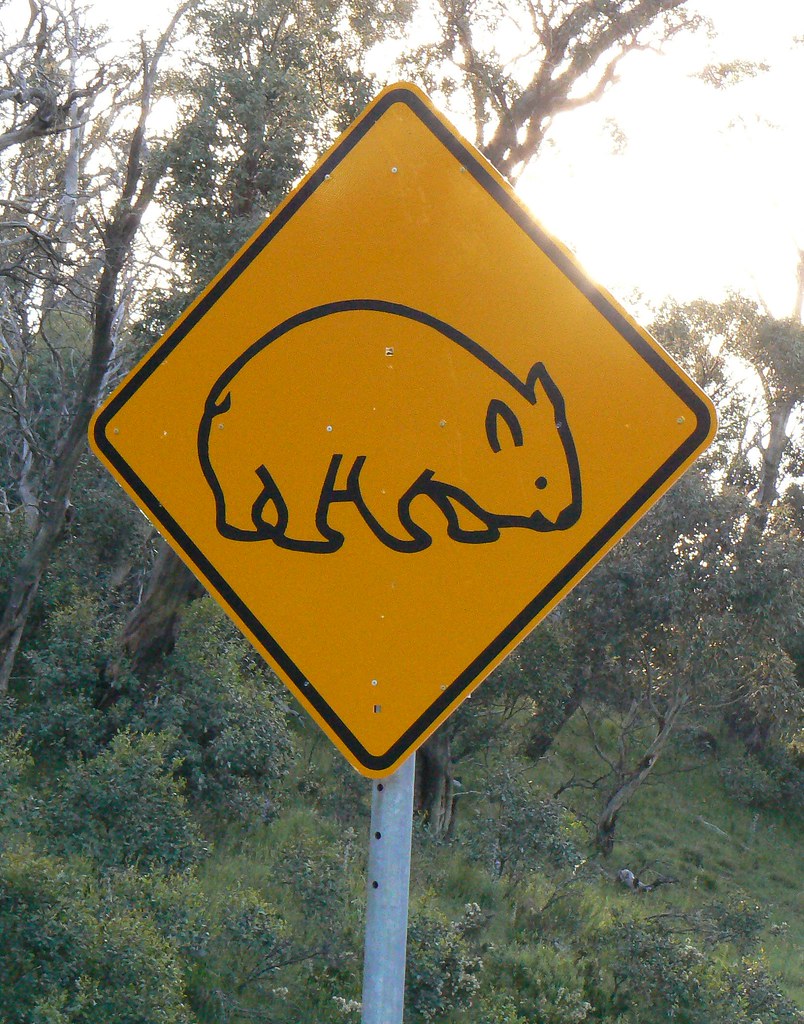 SIGNS INFORMATION TEXTS
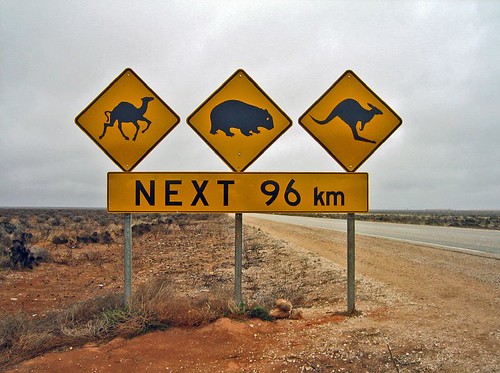 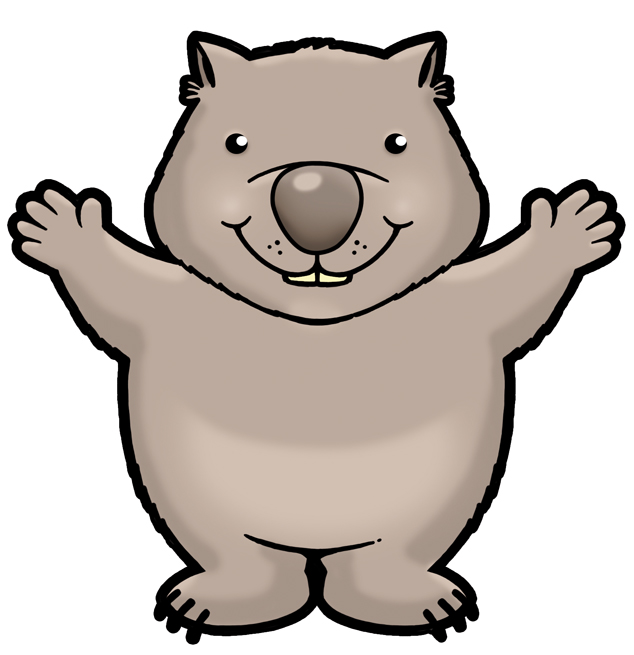 This Photo by Unknown Author is licensed under CC BY-SA
[Speaker Notes: WHAT DO THESE SIGNS TELL US ....... WHAT IS THEIR PURPOSE?
HOW DO THEY GIVE US INFORMATION? ....... BY THEIR SHAPE, PICTURES, WORDS?]
Fact or Opinion?
Opinion
Wombats are the cutest animals in the world. I think they would be amazing to cuddle. A wombat would be softer than my teddy. I want one for a pet but my Mum thinks they would be very messy.
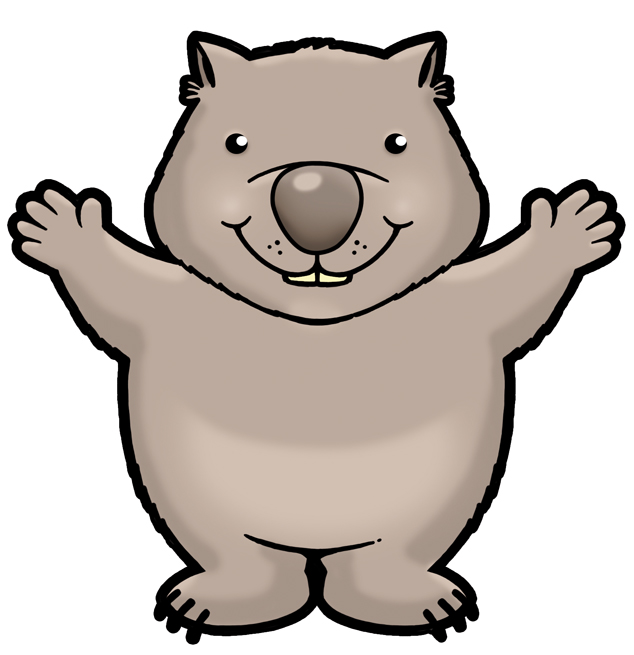 [Speaker Notes: ARE THERE ANY FACTS HERE ABOUT WOMBATS?]
What is this text type?
Recount
On Saturday my family and I were driving along a country road. Suddenly a wombat came out of the bushes and on to the road. Dad stopped and we watched it cross over to the other side.  It waddled off and we drove on to our grandparents’ house.
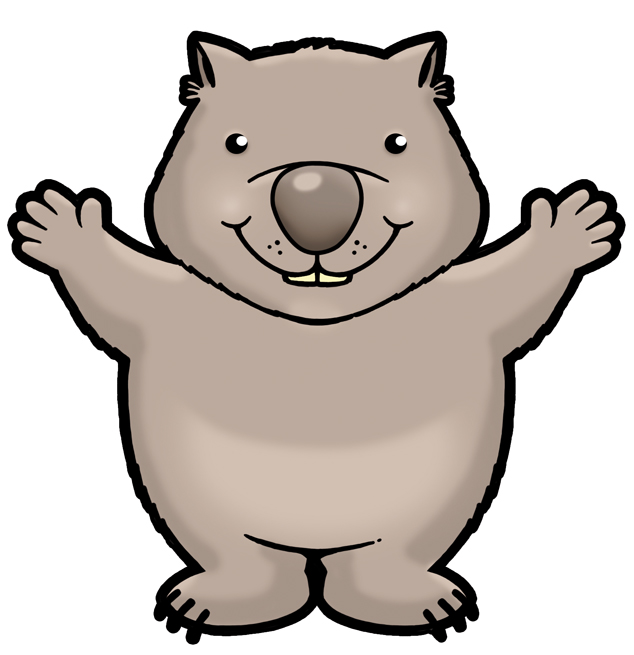 [Speaker Notes: WHAT MAKES THIS TEXT A RECOUNT?]
Procedure
Wombat Stew
Recipe
Fill a billy with water and 
Place it over a fire to boil.
When boiling add:	
mud
			emu feathers
			flies
			slugs and bugs and creepy crawlies
			gumnuts
Taste
Throw away. It will be disgusting.
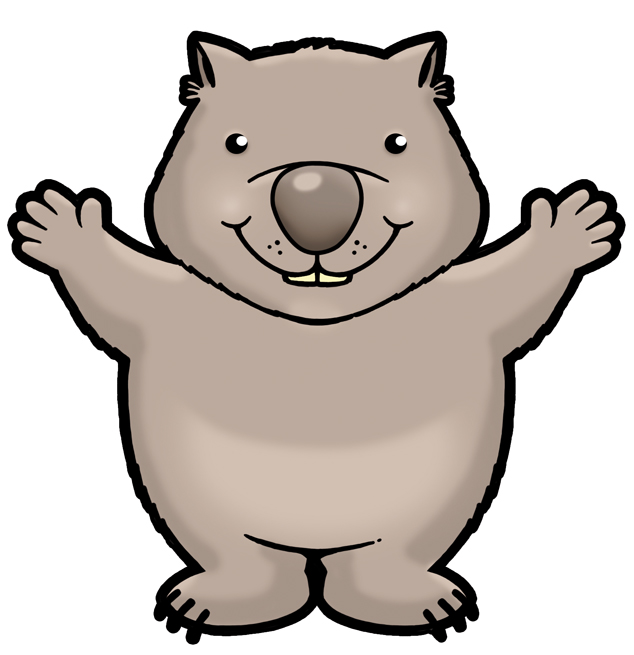 [Speaker Notes: WHAT ARE THE CLUES THAT HELP US CHOOSE THE TEXT TYPE?]